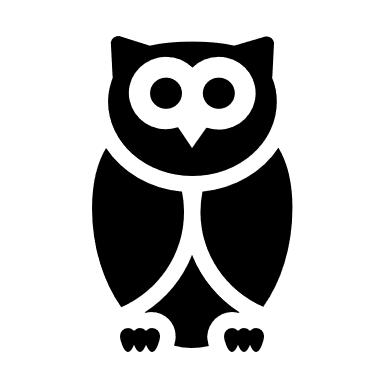 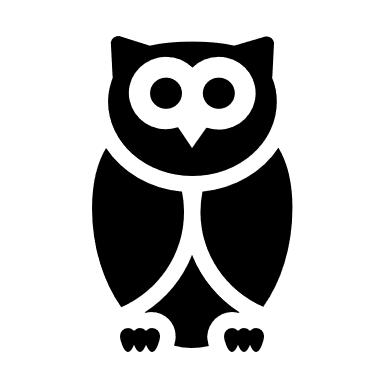 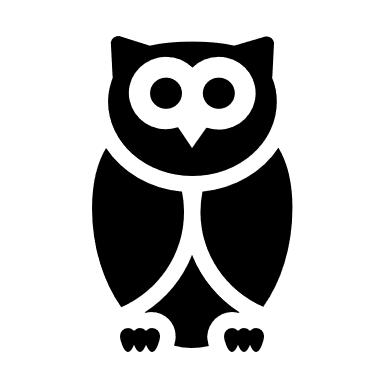 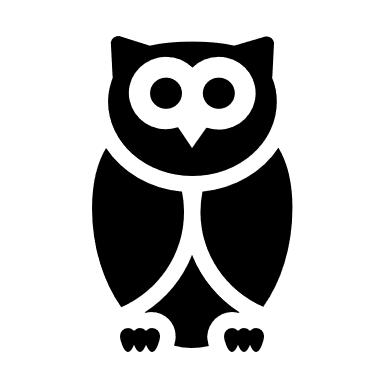 Composition
Katrin Wolf
1
Learning Goals
Balanced composition
Golden cut
Examples in UI design
Katrin Wolf
Composition
2
Influence of Composition
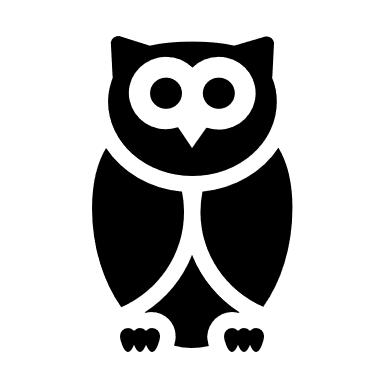 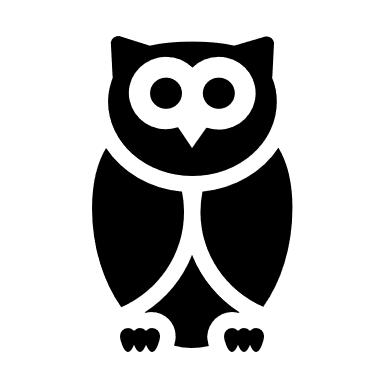 Katrin Wolf
Composition
3
Influence of Composition
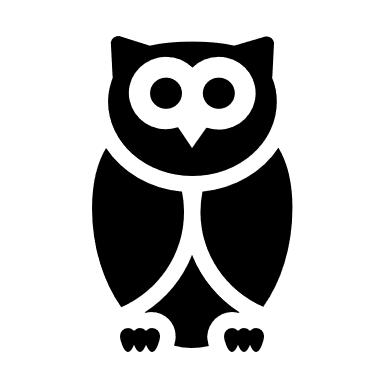 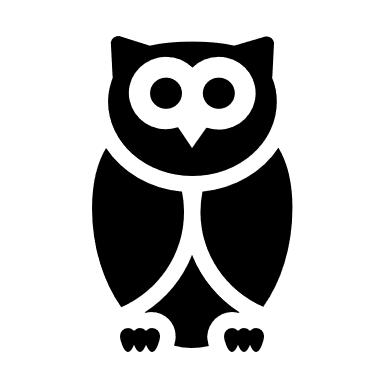 Katrin Wolf
Composition
4
Influence of Composition
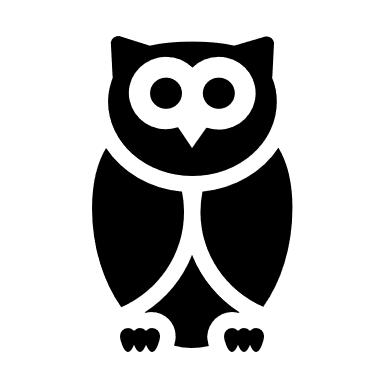 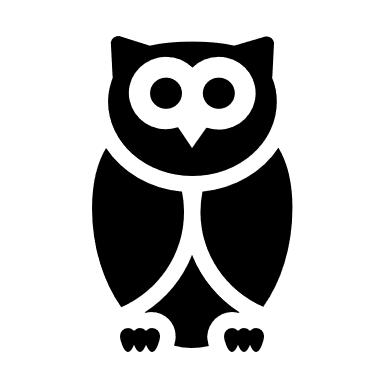 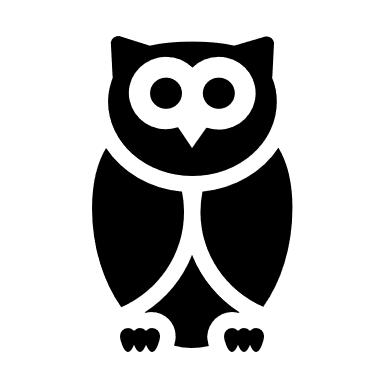 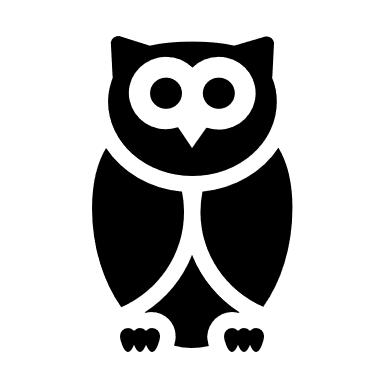 Katrin Wolf
Composition
5
Influence of Composition
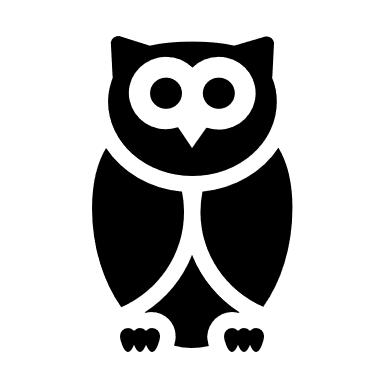 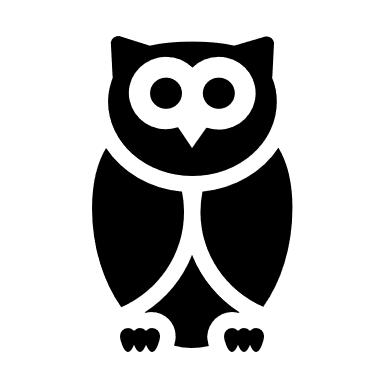 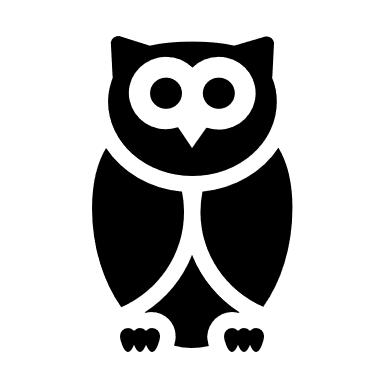 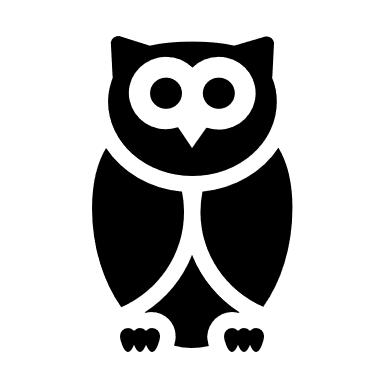 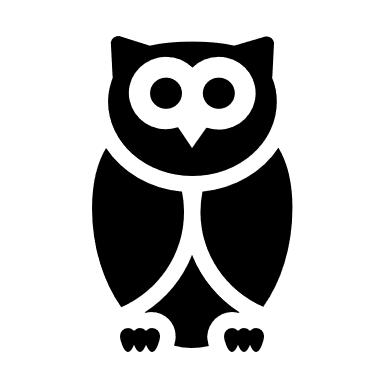 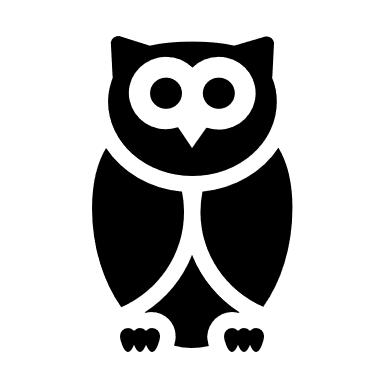 Katrin Wolf
Composition
6
Influence of Composition
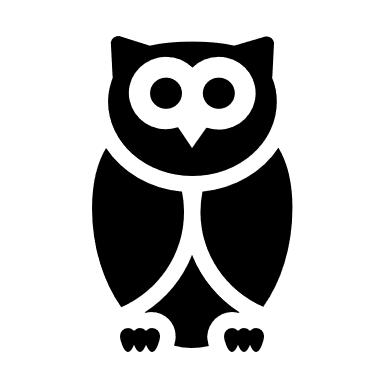 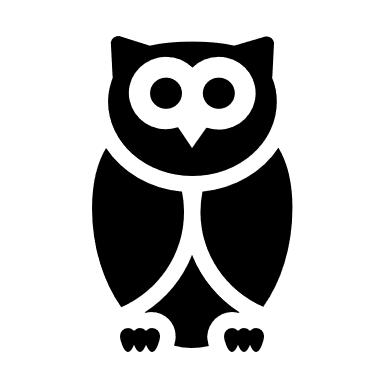 Katrin Wolf
Composition
7
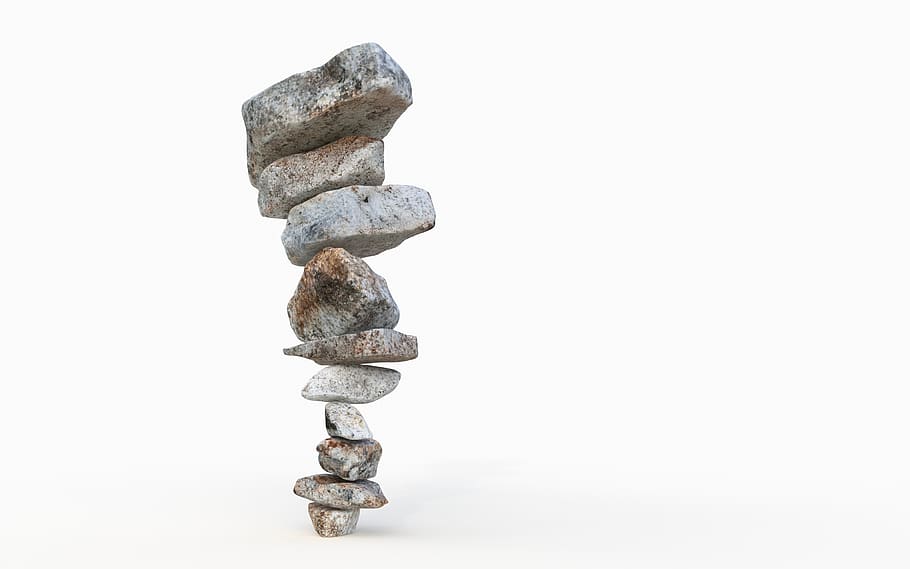 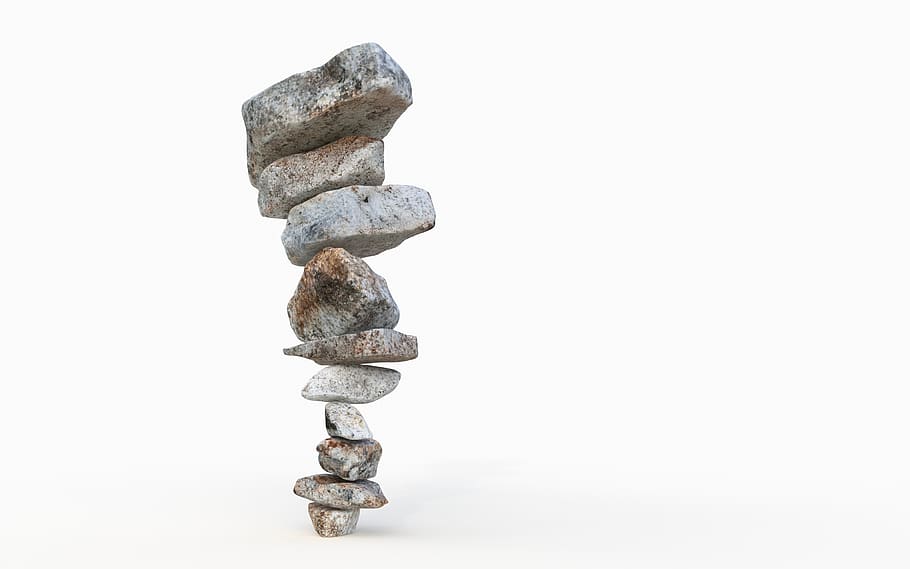 Influence of Composition
Balance -> harmony
Unbalanced composition -> discomfort
Image Source https://www.pxfuel.com/en/free-photo-qjmmb
Katrin Wolf
Composition
8
Influence of Composition
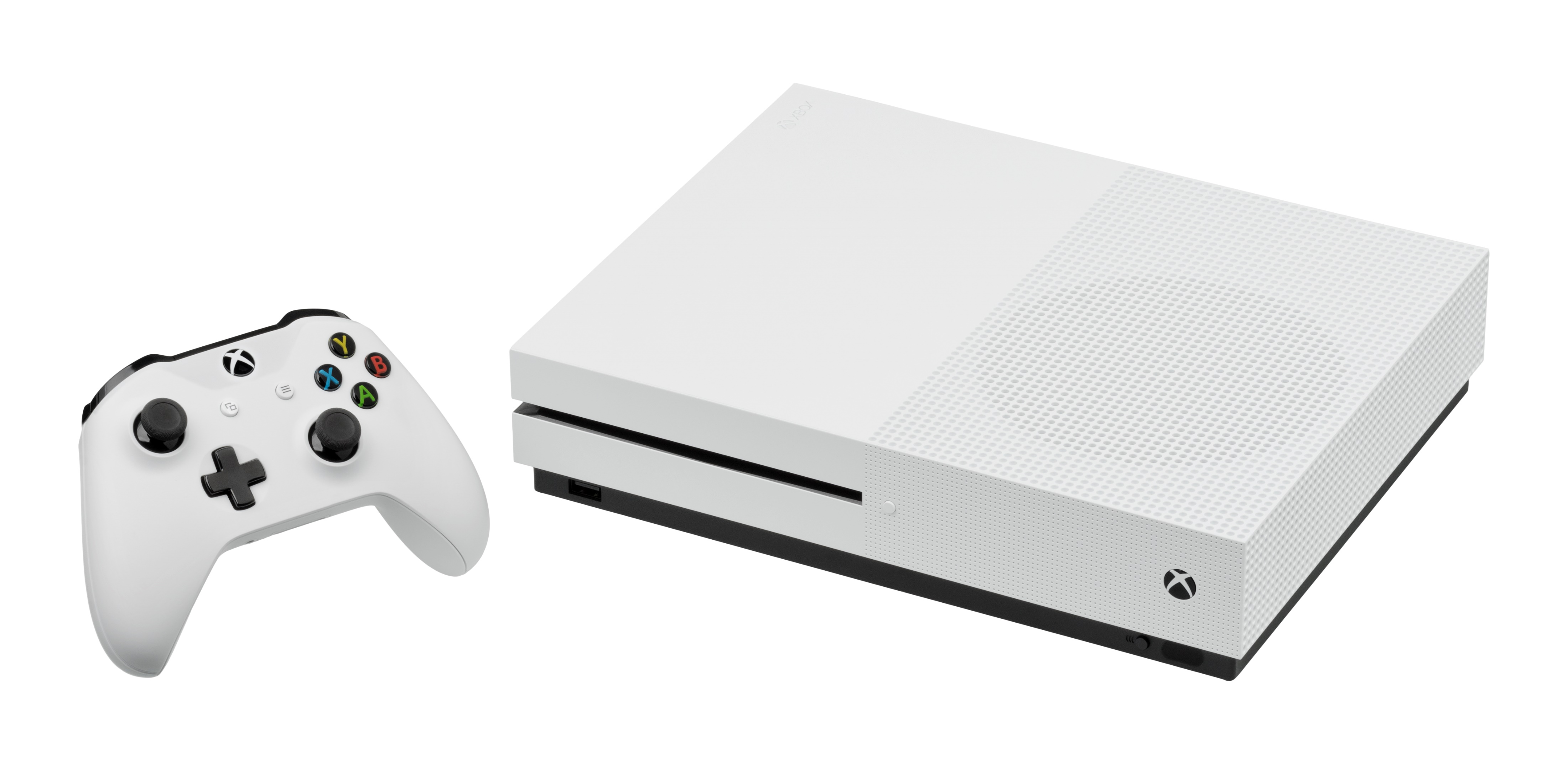 Image https://commons.wikimedia.org/wiki/File:Microsoft-Xbox-One-S-Console-wController-L.jpg by Evan-Amos
Katrin Wolf
Composition
9
Influence of Composition
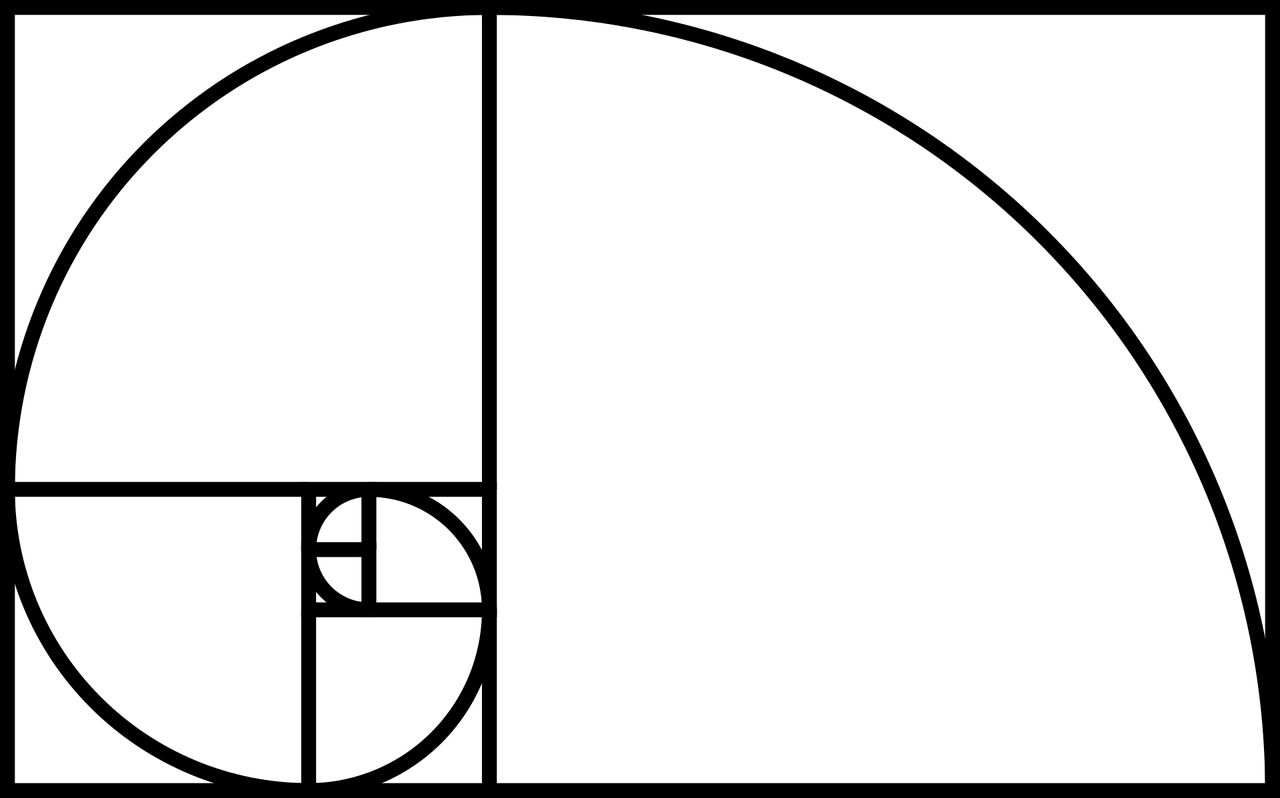 ca. 38.2%							ca. 61.8%
Image Source https://www.needpix.com/photo/710589/fibonacci-spiral-science-golden-ratio-nature-math-mathematics-sequence
Katrin Wolf
Composition
10
Influence of Composition
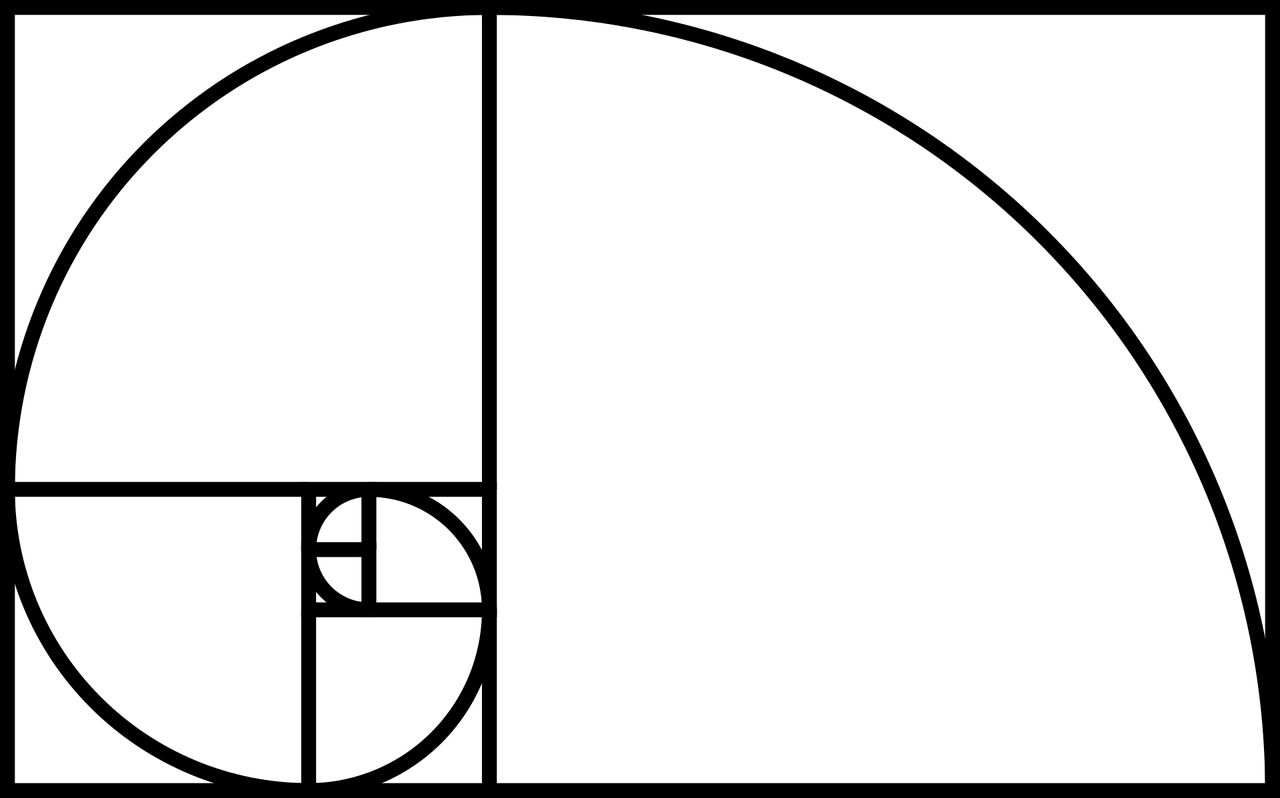 Katrin Wolf
Composition
11
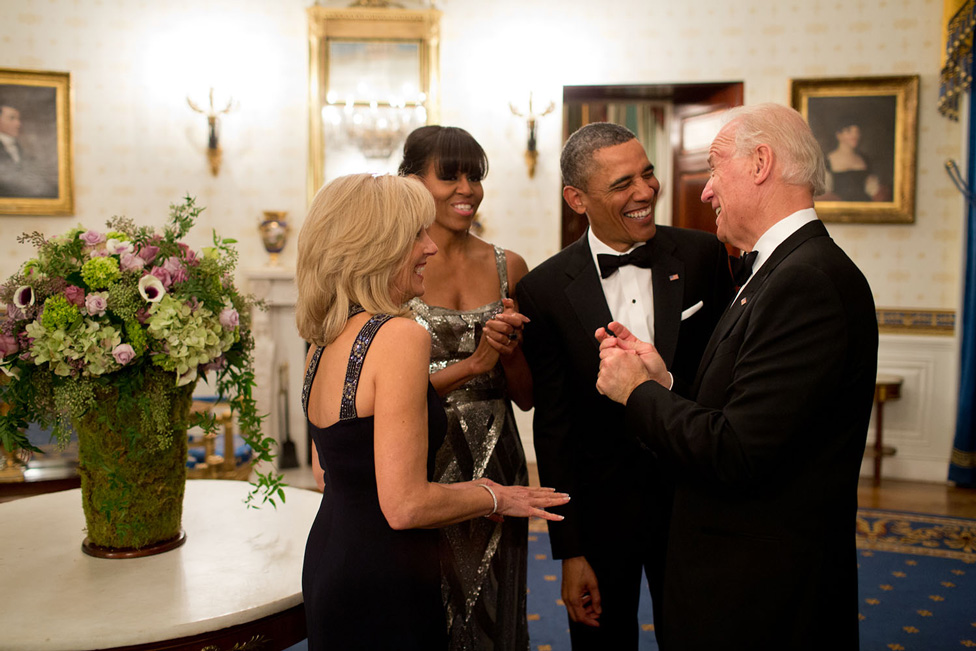 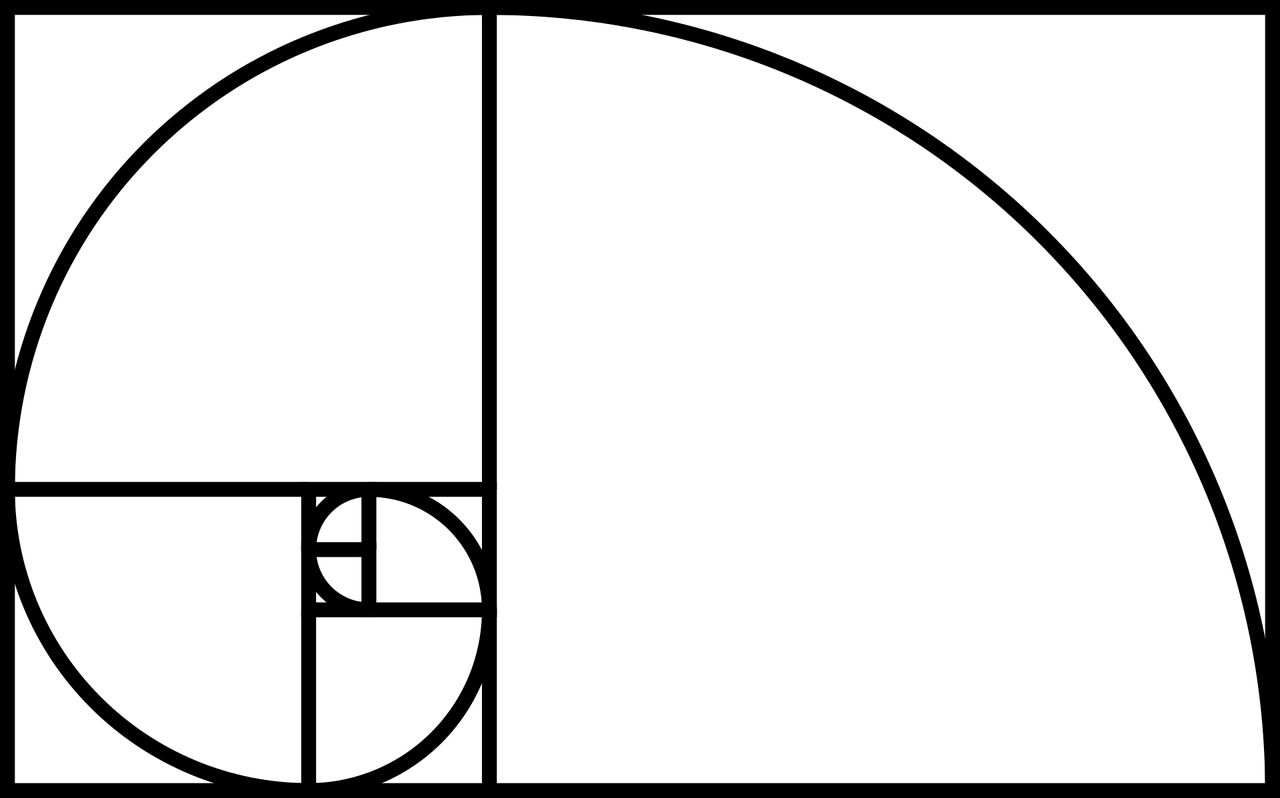 Influence of Composition
https://obamawhitehouse.archives.gov/photos-and-video/2013-photos
Katrin Wolf
Composition
12
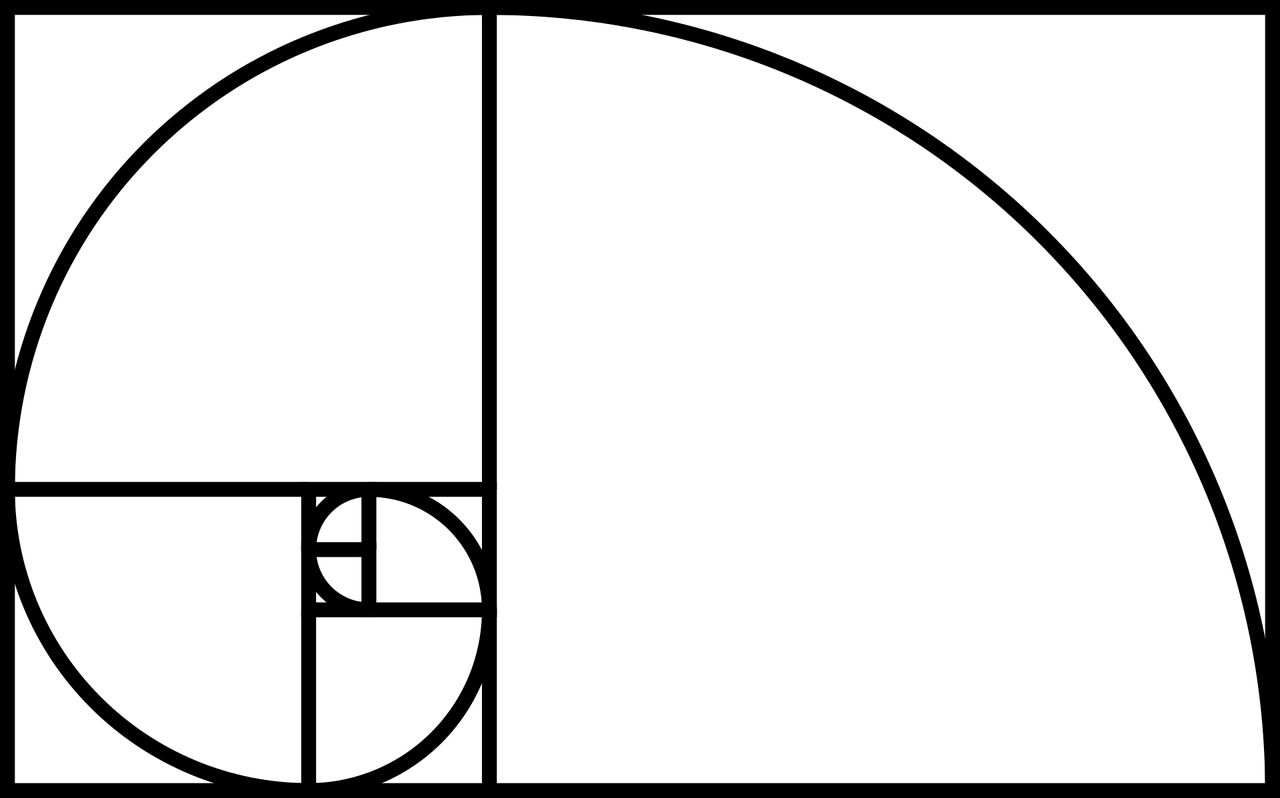 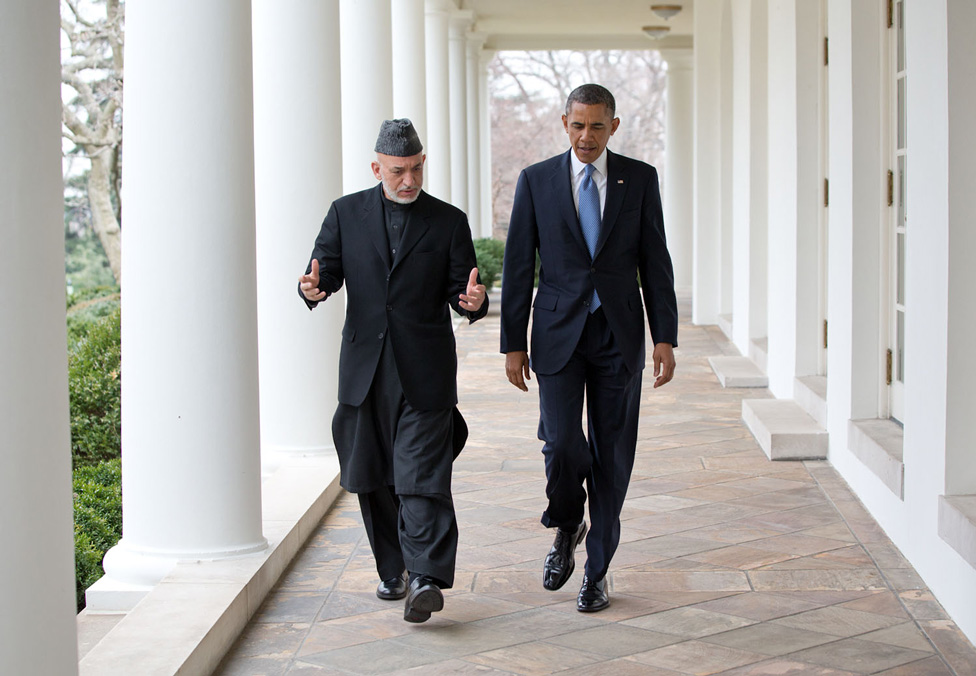 Influence of Composition
https://obamawhitehouse.archives.gov/photos-and-video/2013-photos
Katrin Wolf
Composition
13
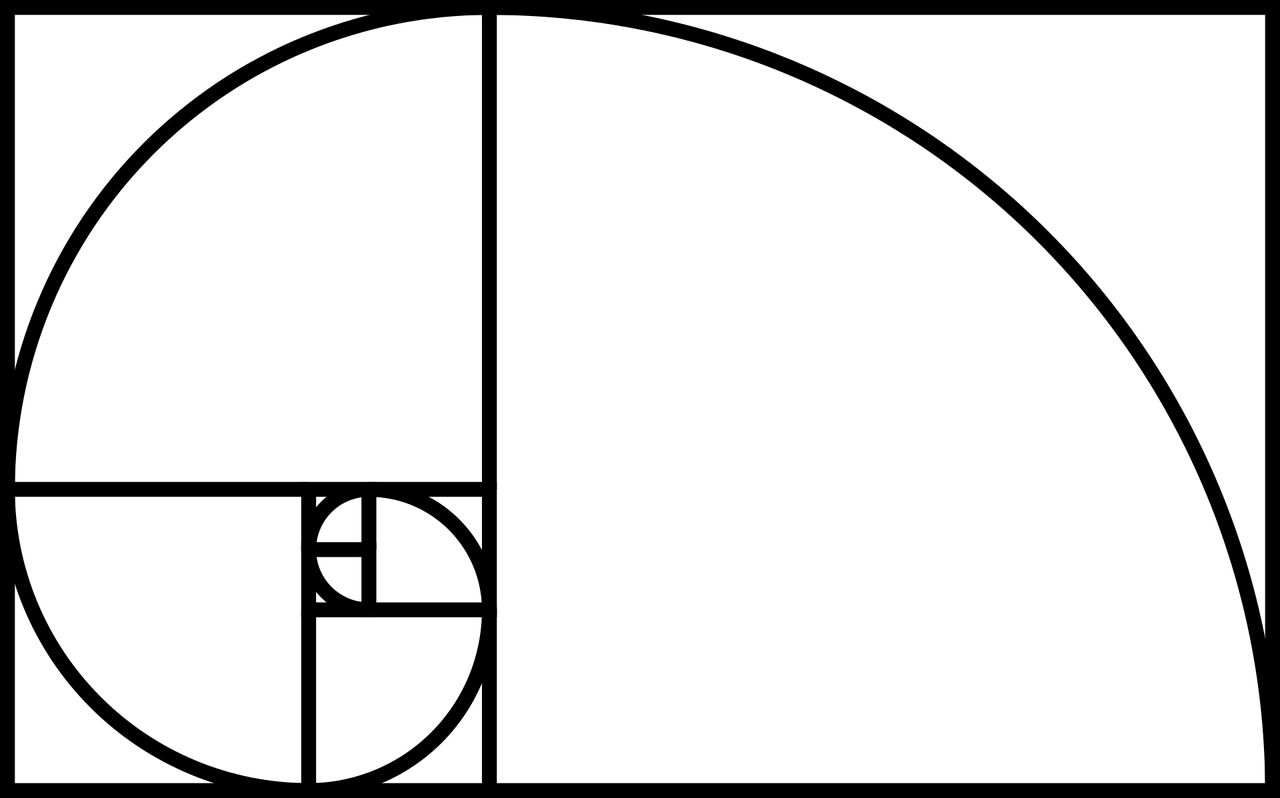 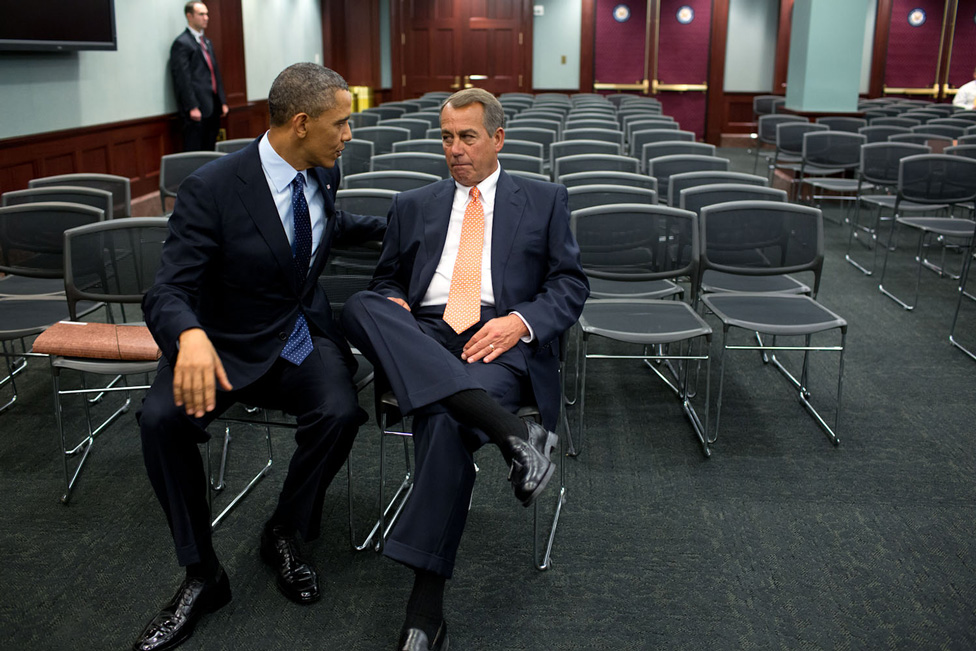 Influence of Composition
https://obamawhitehouse.archives.gov/photos-and-video/2013-photos
Katrin Wolf
Composition
14
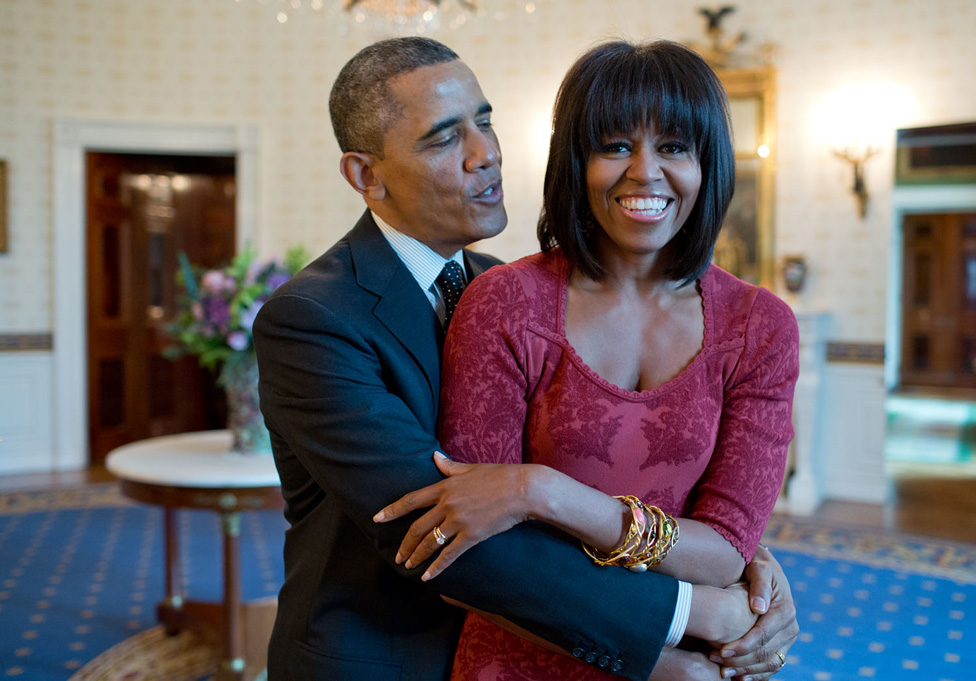 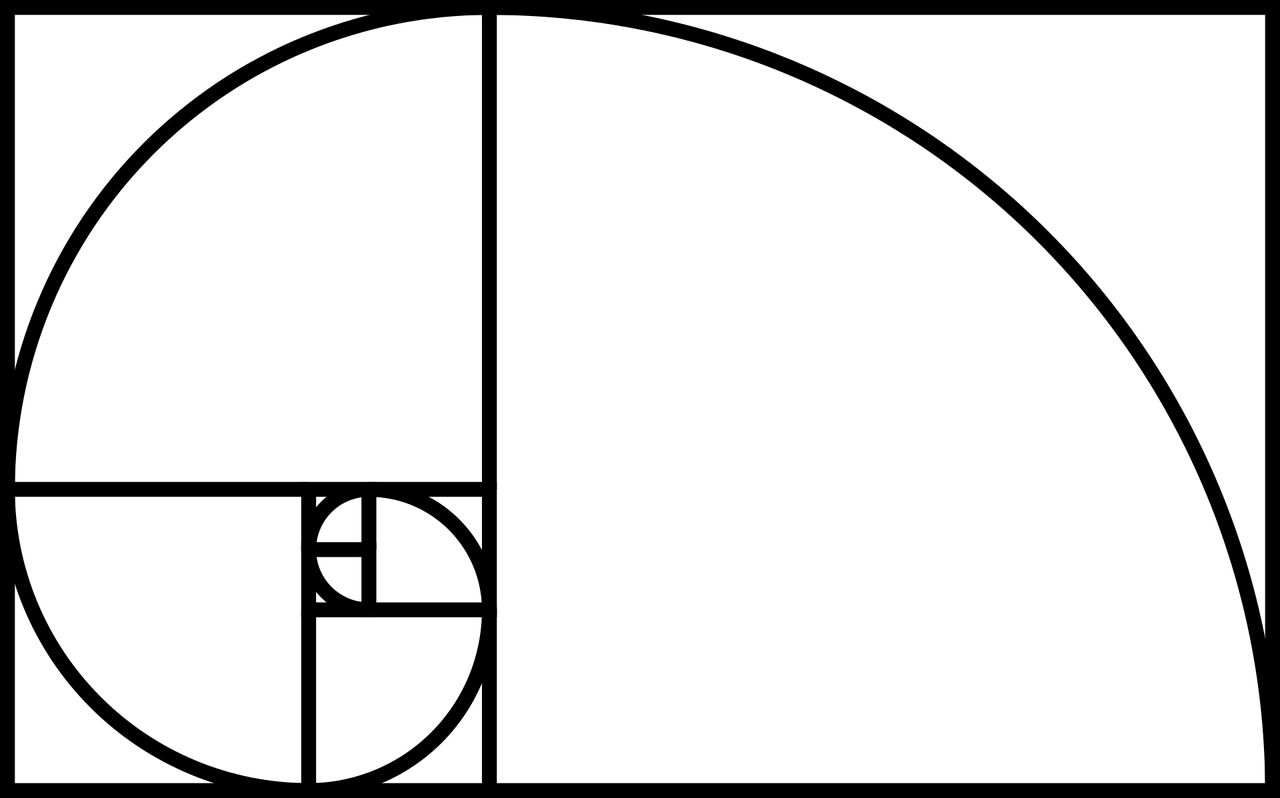 Influence of Composition
https://obamawhitehouse.archives.gov/photos-and-video/2013-photos
Katrin Wolf
Composition
15
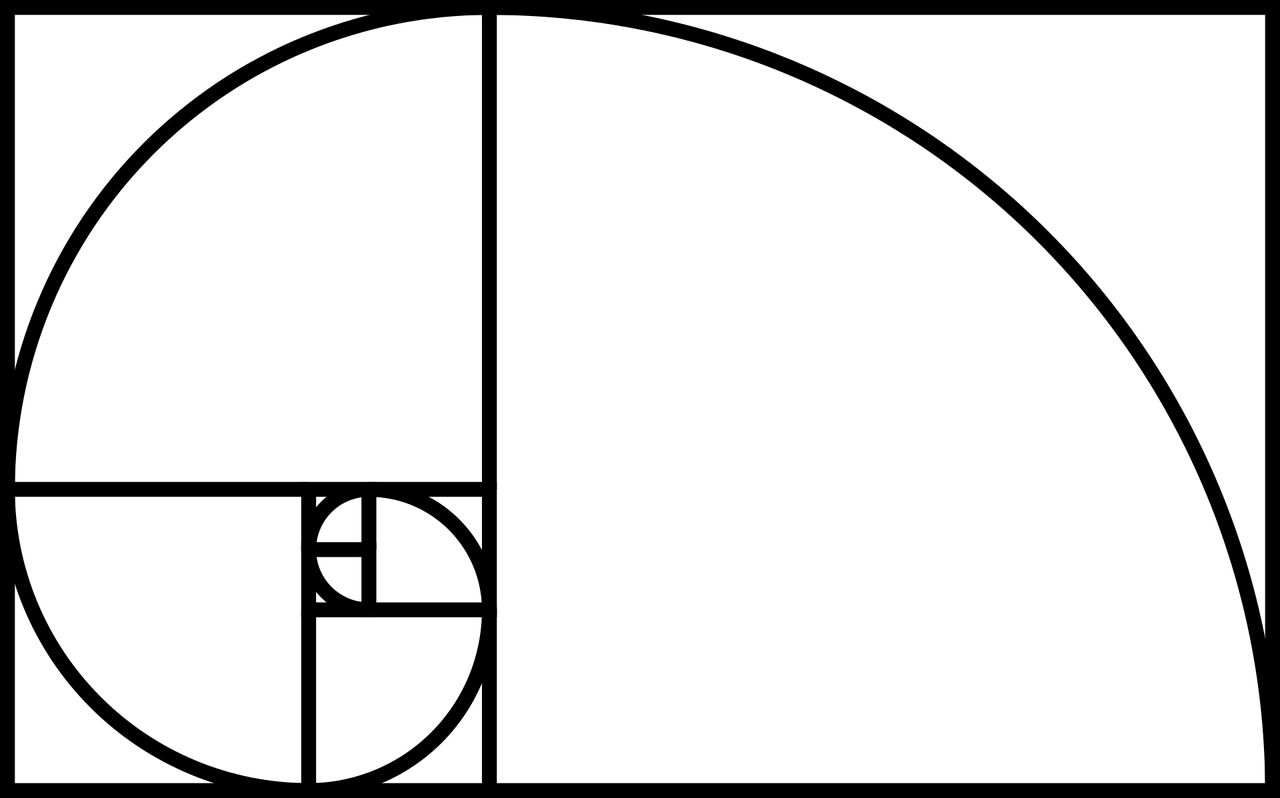 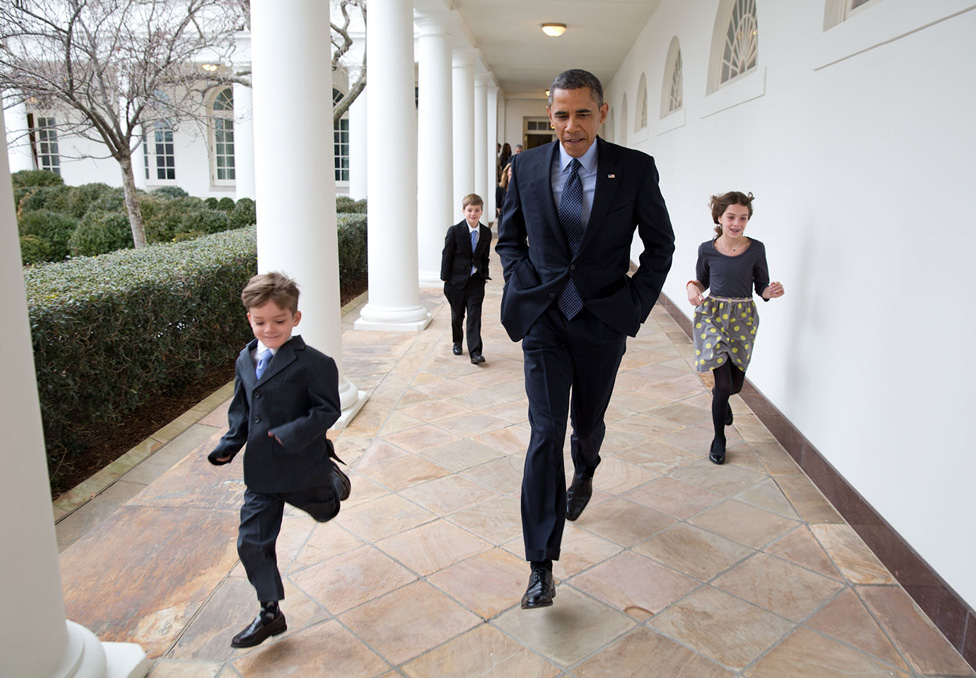 Influence of Composition
https://obamawhitehouse.archives.gov/photos-and-video/2013-photos
Katrin Wolf
Composition
16
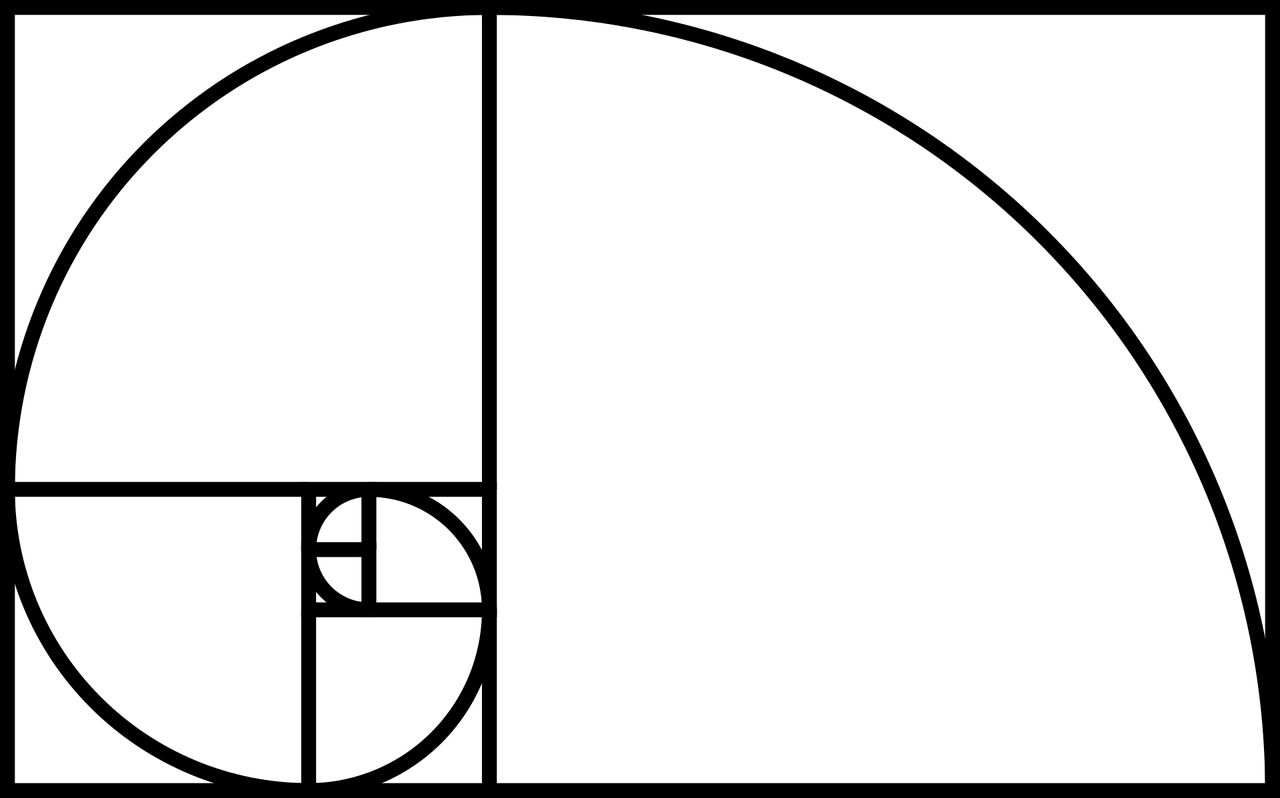 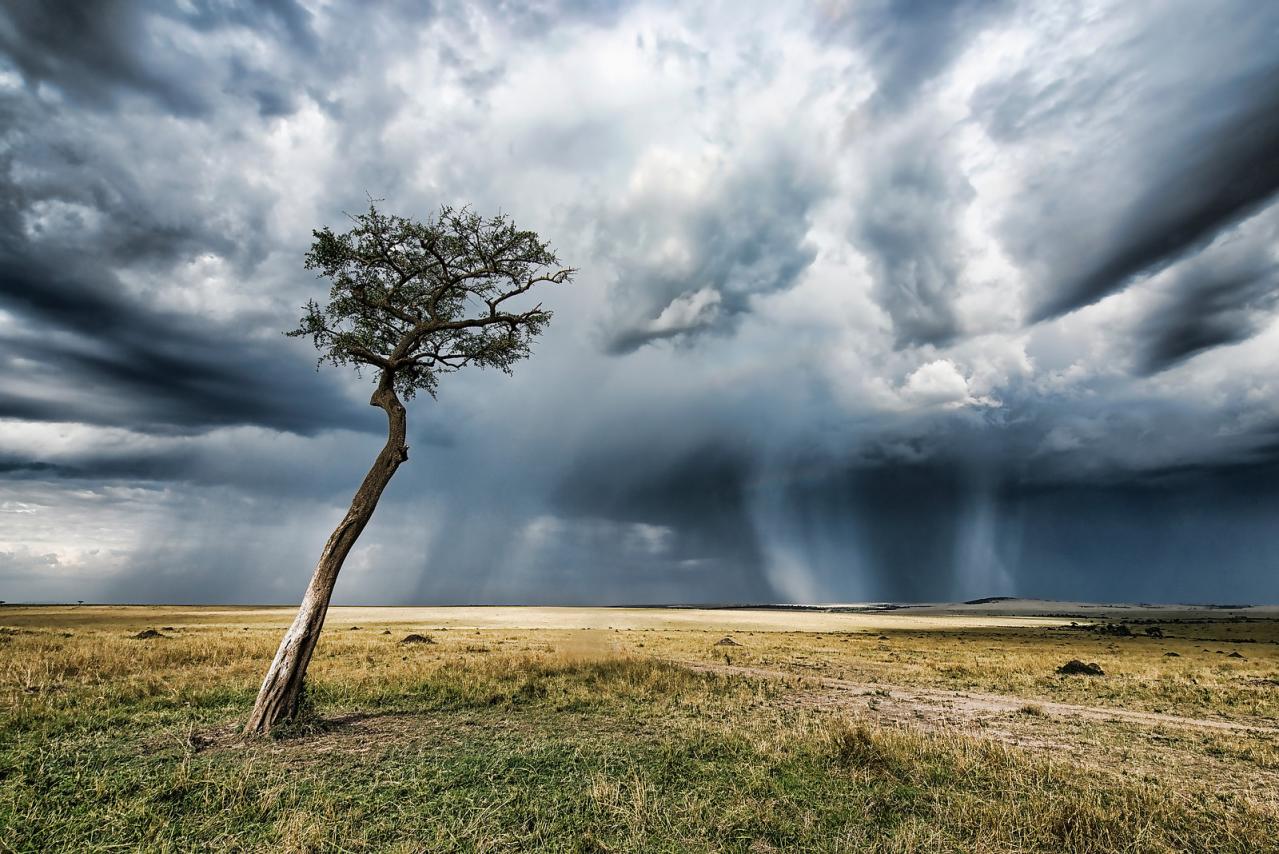 Influence of Composition
https://commons.wikimedia.org/wiki/File:A_few_of_my_best_memories_as_a_Photographer._-_Flickr_-_Christopher.Michel_(20).jpg by Matanya
Katrin Wolf
Composition
17
Influence of Composition
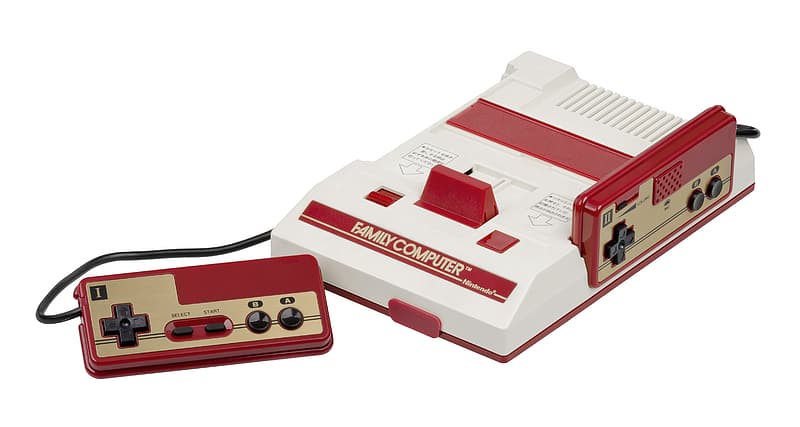 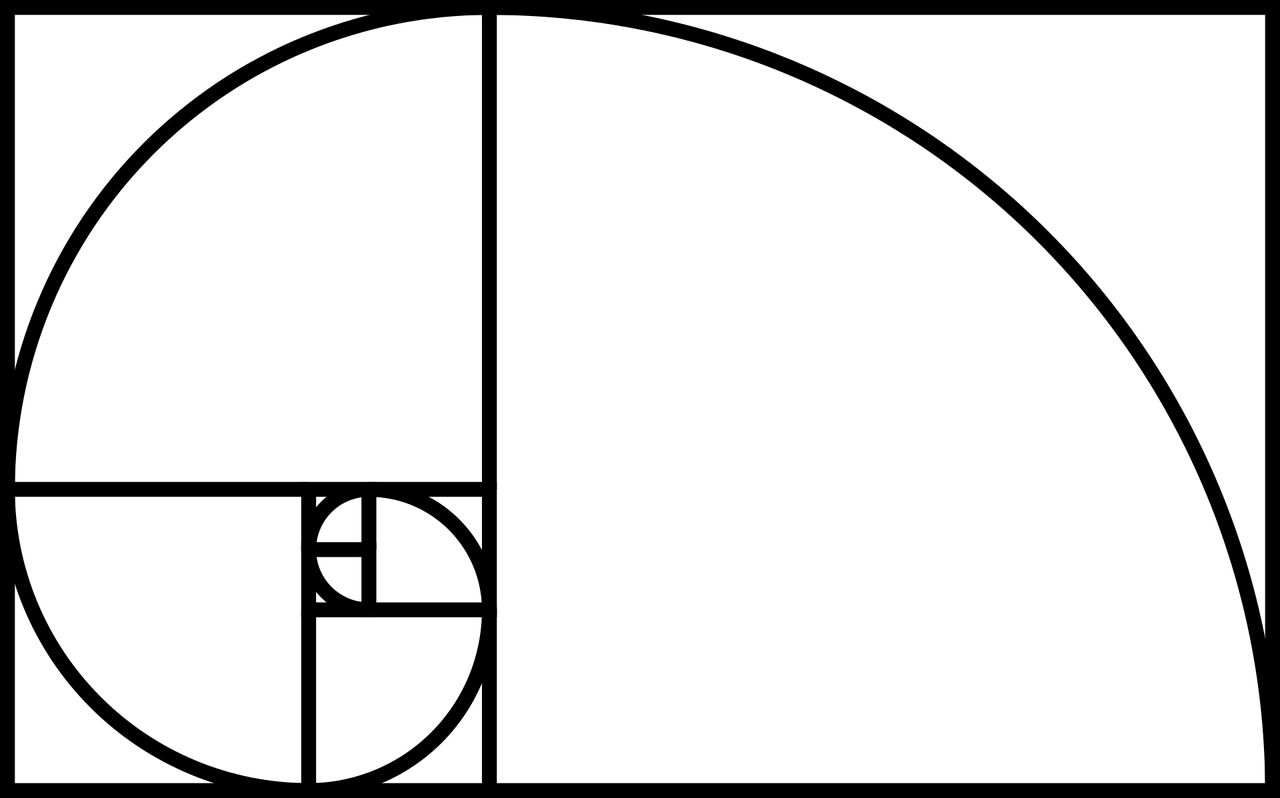 Image https://www.pikrepo.com/friuy/white-and-red-family-computer-console-and-two-gamepads
Katrin Wolf
Composition
18
License
This file is licensed under the Creative Commons Attribution-Share Alike 4.0 (CC BY-SA) license:
https://creativecommons.org/licenses/by-sa/4.0
Attribution: Katrin Wolf
For more content see: https://hci-lecture.de
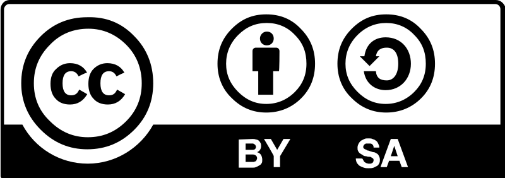 Katrin Wolf